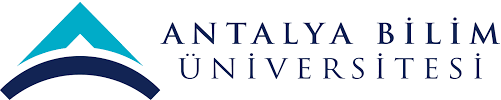 2020 YILI OCAK YGG SUNUMUPSİKOLOJİ BÖLÜMÜ SÜRECİ28/01/2021
1
SWOT ANALİZİ
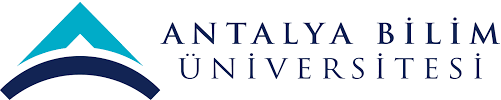 2
SWOT ANALİZİ
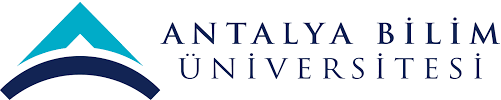 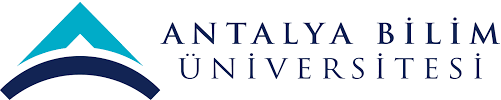 SWOT ANALİZİ
4
SWOT ANALİZİ
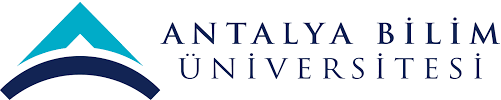 5
PAYDAŞ BEKLENTİLERİ
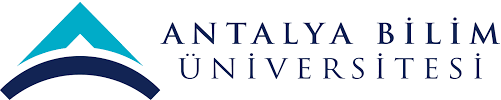 6
PAYDAŞ BEKLENTİLERİ
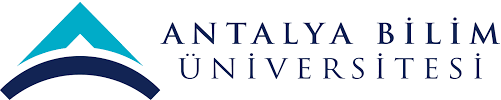 7
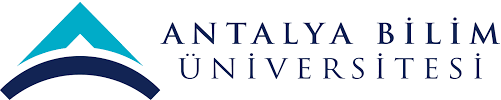 SÜREÇ PERFORMANS GÖSTERGELERİ (SPİK )
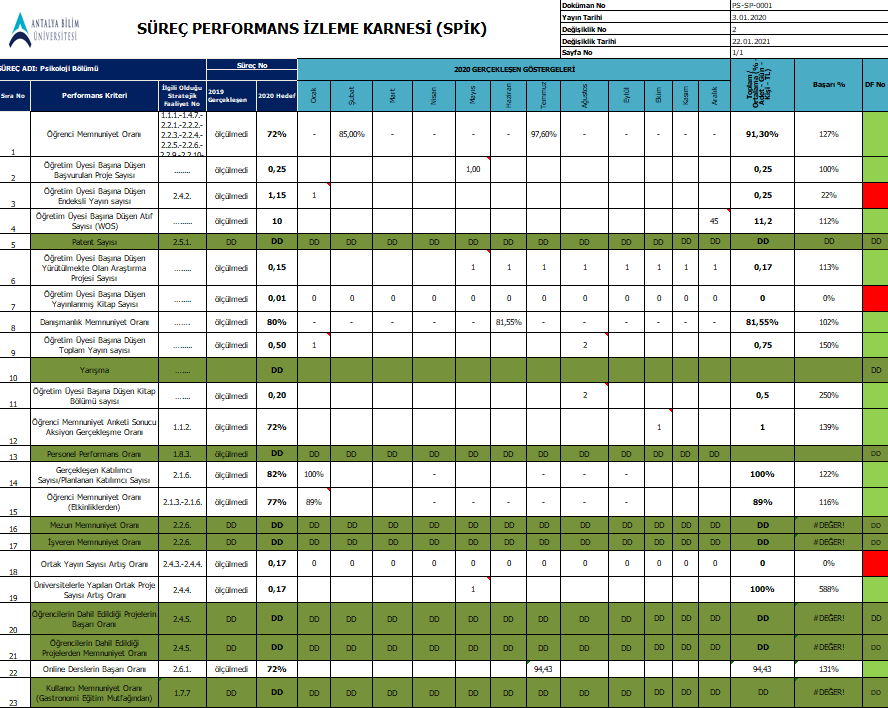 8
KALİTE FAALİYET PLANLARI
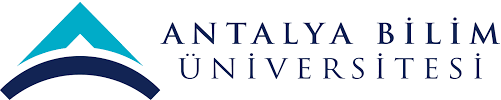 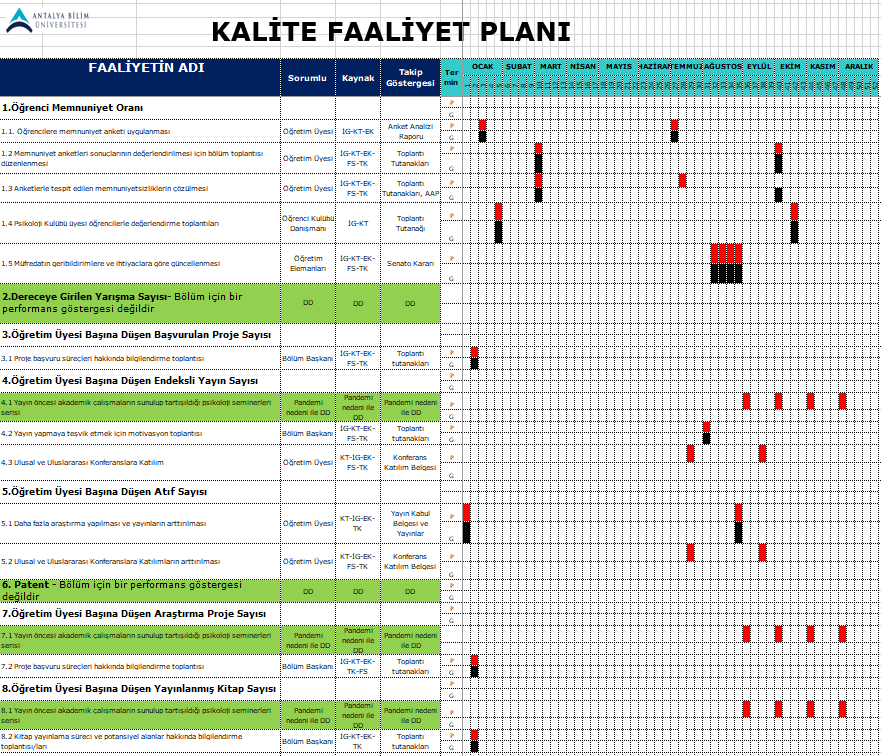 9
KALİTE FAALİYET PLANLARI
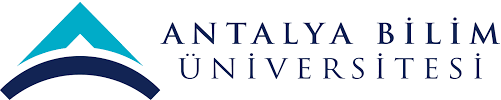 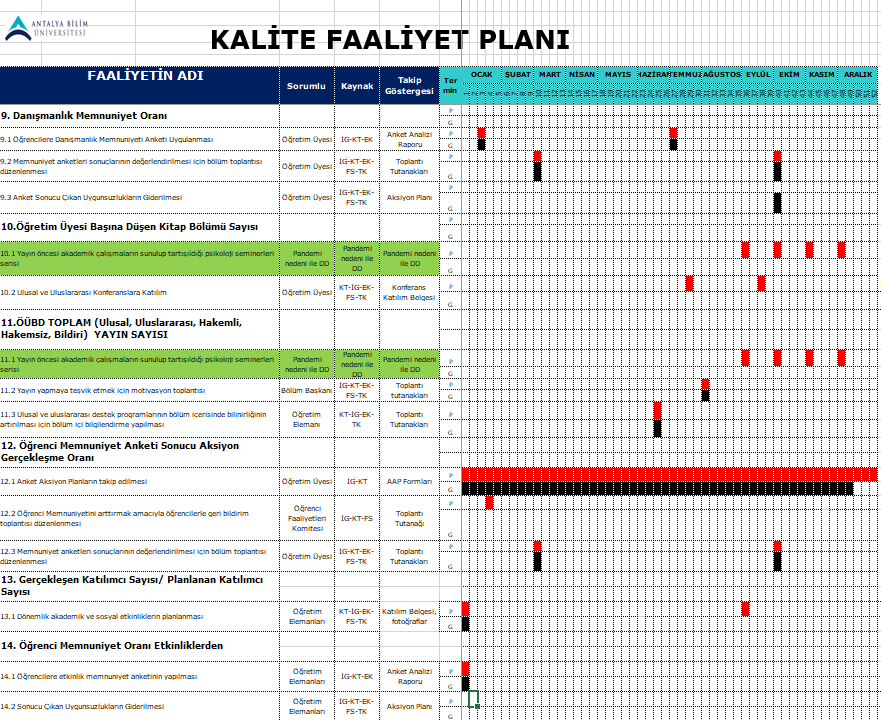 10
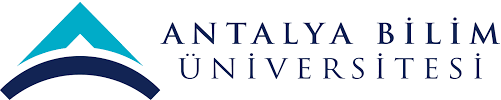 RİSK ANALİZİ
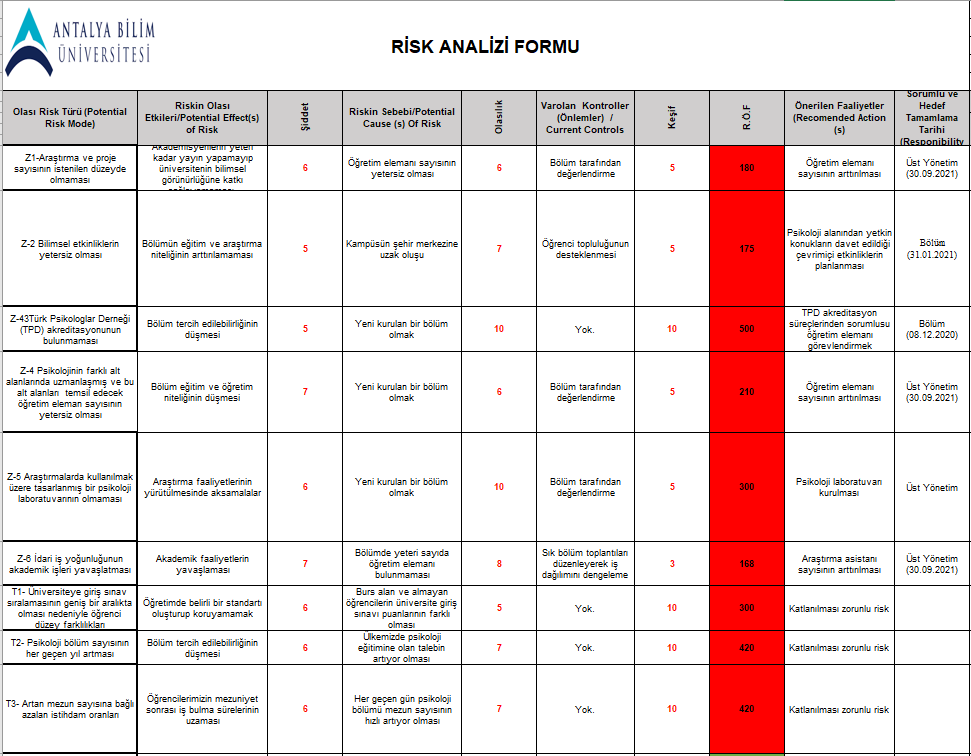 11
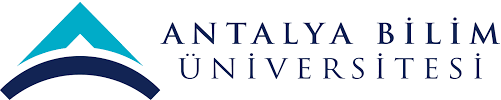 RİSK ANALİZİ
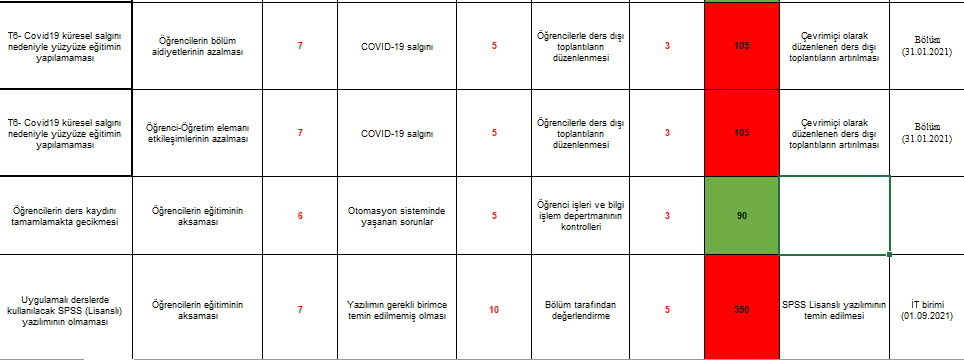 12
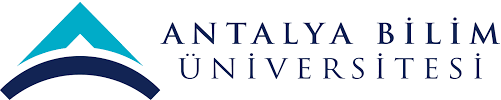 MEMNUNİYET ÖLÇÜM SONUÇLARI
13
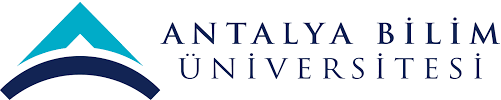 DÜZELTİCİ FAALİYETLER
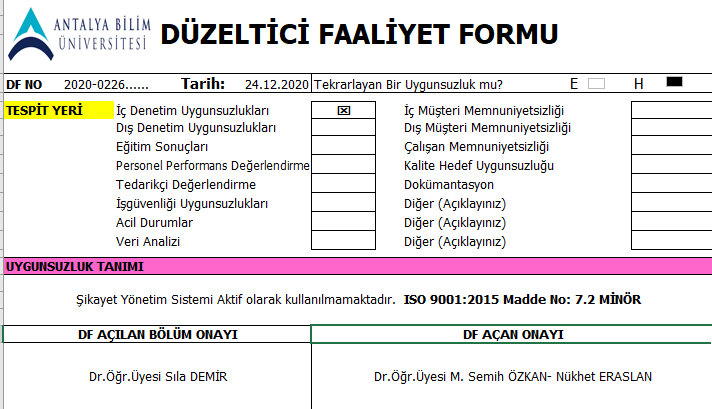 14
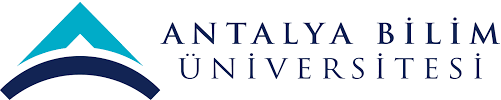 GELEN ŞİKAYETLER VE SONUÇLARI
Sürecimizle ilgili  şikayet gelmemiştir.
15
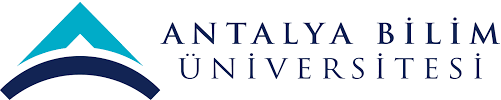 İÇ DENETİMLER
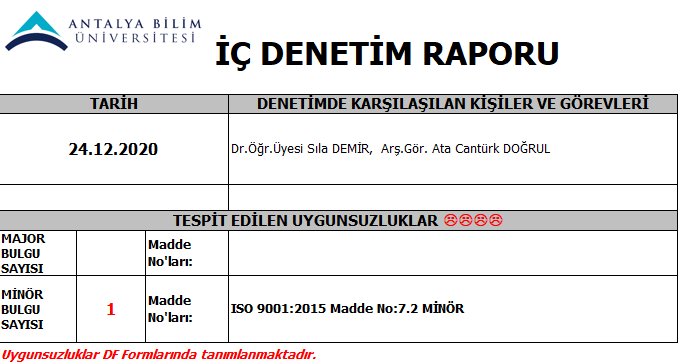 KYS İÇ DENETİM BAŞARI PUANI 95%
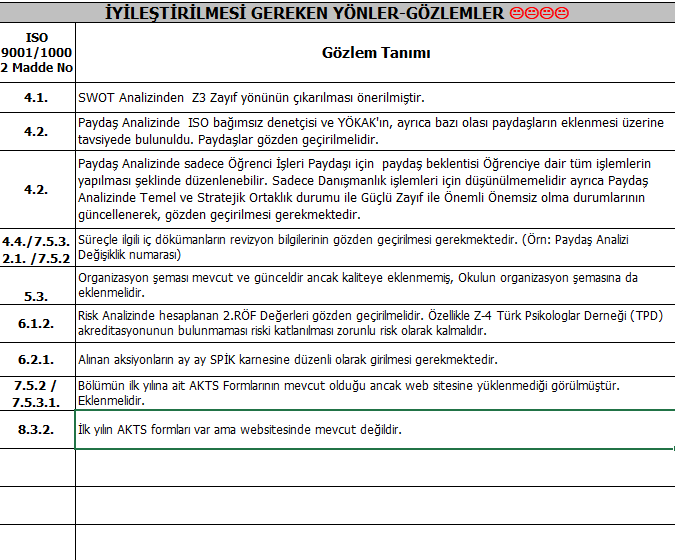 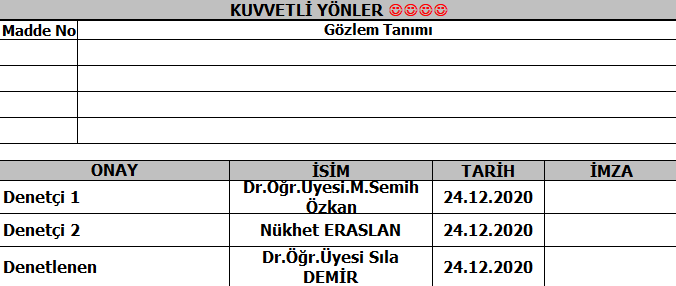 16
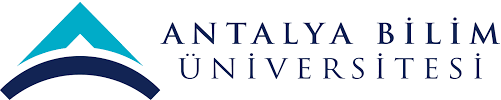 KAYNAK İHTİYACI
17
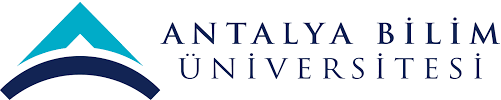 DEĞİŞİKLİKLERİN YÖNETİMİ
18
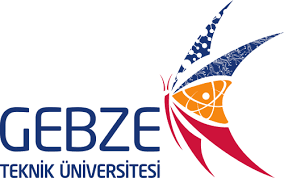 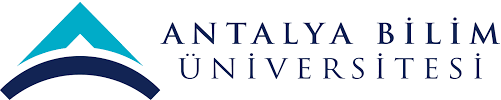 SÜREKLİ İYİLEŞTİRME ÖNERİLERİ
1. Kalite süreçlerinin içselleştirilmesi için var olan uygulamalarla kalite beklentilerindeki örtüşme birim elemanlarına aktarılabilir. 
2. Kalite sürecinin takibi için görevlendirilmiş olan kalite komisyonu üyelerine ek olarak, tüm birim elemanlarının sureci benimsemesi için düzenli aralıklarla birimlerde toplantılar yapılabilir.
3. Kurum içi ortak çalışma sayısını artırmak için öğretim elemanlarının akademik ilgi alanlarını paylaştıkları bir platform oluşturulabilir.
19